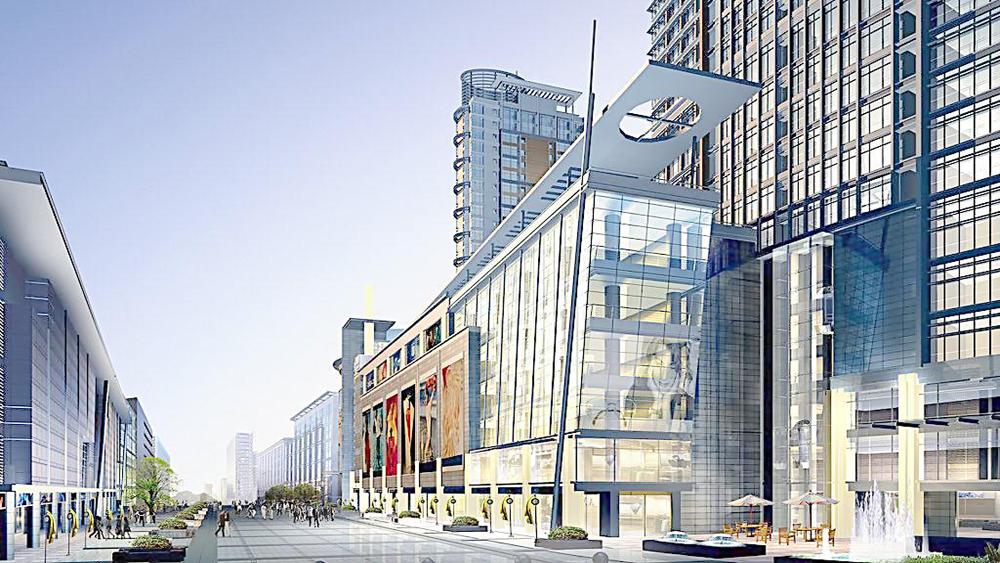 202X
城市建筑规划PPT模板
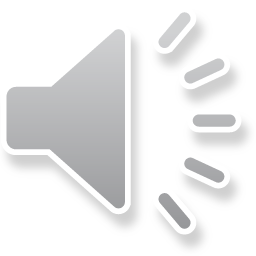 适用于年终总结/新年计划/述职报告/工作汇报
汇报人：PPT汇     时间：202Xx月x日
PART 01/  年度工作概述
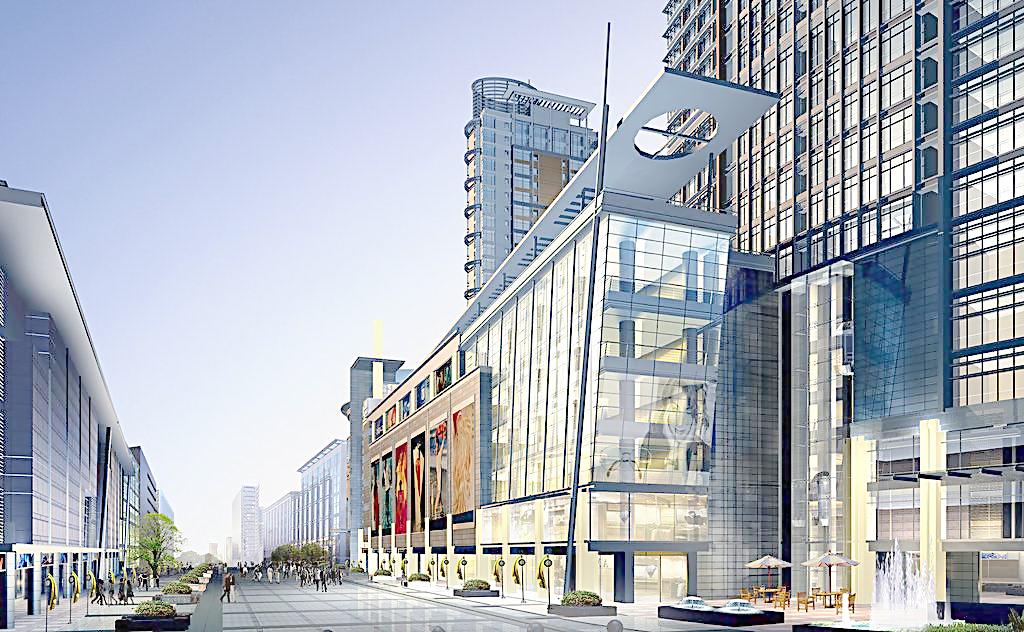 PART 02/  工作完成情况
PART 03/  成功项目展示
目 录
PART 04/  明年工作计划
Contents
年度工作概述
01
请点击录入本章节的概括性描述文字或者复制粘贴，请添加说明文字，图像描述及总结。
此处添加标题内容
点击此处添加内容点击此处添加内容点击此处添加内容点
2
1
3
点击添加文本
点击添加文本
此处添加标题内容
点击添加文本
点击此处添加内容点击此处添加内容点击此处添加内容点
此处添加标题内容
点击此处添加内容点击此处添加内容点击此处添加内容点
添加文字
添加文字
添加文字
添加文字
请在此处输入您的文本或者复制您的文本粘贴到此处，请在此处输入您的文本或者复制您的文本粘贴到此处。请在此处输入您的文本或者复制您的文本粘贴到此处，请在此处输入您的文本或者复制您的文本粘贴到此处。
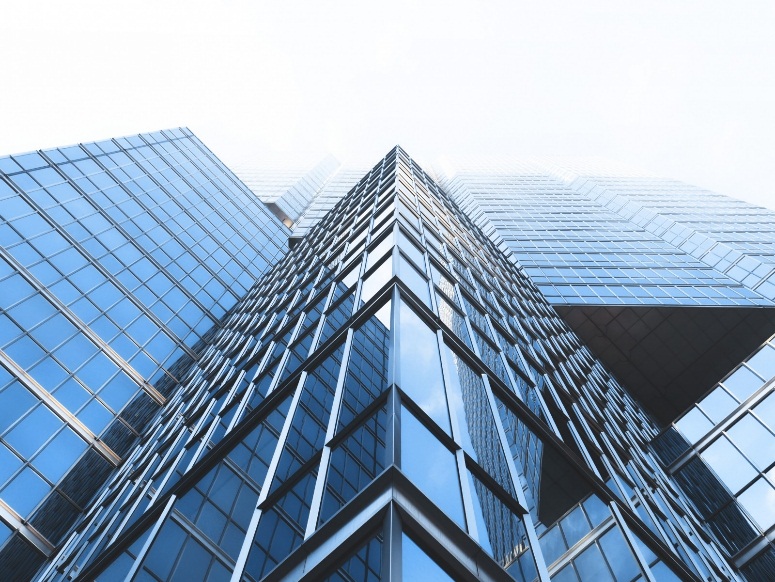 此处输入您的文本请在此处输入您的文本此处输入您的文本此处输入您的文本此处输入您的文本请在此处输入您的文本此处输入您的文本。
此处输入您的文本请在此处输入您的文本此处输入您的文本此处输入您的文本此处输入您的文本请在此处输入您的文本此处输入您的文本。
此处输入您的文本请在此处输入您的文本此处输入您的文本此处输入您的文本此处输入您的文本请在此处输入您的文本此处输入您的文本。
技术提高
您的内容打在这里，或者通过复制您的文本后，在此框中选择粘贴，并选择只保留文字。您的内容打在这里，或者通过复制您的文本后，
利益
最大化
盈利
扩大
市场占有率快
战略
目标
功能强大
研发要快
工作完成情况
02
请点击录入本章节的概括性描述文字或者复制粘贴，请添加说明文字，图像描述及总结。
单击此处输入标题
请在这里输入您的主要叙述内容
请在这里输入您的主要叙述内容
01
单击此处输入标题
请在这里输入您的主要叙述内容
请在这里输入您的主要叙述内容
单击此处输入标题
请在这里输入您的主要叙述内容
请在这里输入您的主要叙述内容
02
03
单击添加标题
您的内容打在这里，或者通过复制您的文本后，在此框中选择粘贴，并选择只保留文字。
您的内容打在这里，或者通过复制您的文本后，在此框中选择粘贴，并选择只保留文字。

您的内容打在这里，或者通过复制您的文本后，在此框中选择粘贴，并选择只保留文字。

您的内容打在这里，或者通过复制您的文本后，在此框中选择粘贴，并选择只保留文字。
您的内容打在这里，或者通过复制您的文本后，在此框中选择粘贴，并选择只保留文字。
点击输入标题
此处添加详细文本描述，建议与标题相关并符合整体语言风格，语言描述
点击输入标题
此处添加详细文本描述，建议与标题相关并符合整体语言风格，语言描述
点击输入标题
此处添加详细文本描述，建议与标题相关并符合整体语言风格，语言描述
点击输入标题
此处添加详细文本描述，建议与标题相关并符合整体语言风格，语言描述
YOUR TEXT IN HERE
YOUR TEXT IN HERE
YOUR TEXT IN HERE
CLICK HERE TO ADD YOUR DESCRIPTION SENTENCES ABOUT THIS PART
CLICK HERE TO ADD YOUR DESCRIPTION SENTENCES ABOUT THIS PART
CLICK HERE TO ADD YOUR DESCRIPTION SENTENCES ABOUT THIS PART
THIS IS A SUMMARY PART. CLICK HERE TO ADD YOUR DESCRIPTION SENTENCES ABOUT THIS PARTTHIS IS A SUMMARY PART. CLICK HERE TO ADD YOUR DESCRIPTION SENTENCES ABOUT THIS PARTTHIS IS A SUMMARY PART. CLICK HERE TO ADD YOUR DESCRIPTION SENTENCES ABOUT THIS PART
成功项目展示
03
请点击录入本章节的概括性描述文字或者复制粘贴，请添加说明文字，图像描述及总结。
请替换文字内容
请替换文字内容
Please replace text, click add relevant headline, modify the text content, also can copy your content to this directly.
Please replace text, click add relevant headline, modify the text content, also can copy your content to this directly.
Please replace text, click add relevant headline, modify the text content, also can copy your content to this directly.
Please replace text, click add relevant headline, modify the text content, also can copy your content to this directly.
Please replace text, click add relevant headline, modify the text content, also can copy your content to this directly.Please replace text, click add relevant headline, modify the text content, also can copy your content to this directly.Please replace text, click add relevant headline, modify the text content, also can copy your content to this directly.
Please replace text, click add relevant headline, modify the text content, also can copy your content to this directly.
Please replace text, click add relevant headline, modify the text content, also can copy your content to this directly.
请替换文字内容
请替换文字内容
Please replace text, click add relevant headline, modify the text content, also can copy your content to this directly.
Please replace text, click add relevant headline, modify the text content, also can copy your content to this directly.
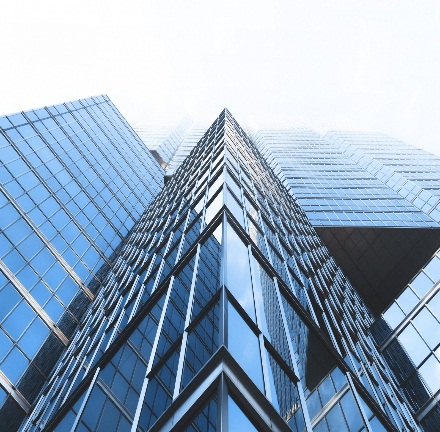 点击请替换文字内容
点击请替换文字内容
请替换文字内容，添加相关标题，修改文字内容，也可以直接复制你的内容到此。请替换文字内容，添加相关标题，修改文字内容，也可以直接复制你的内容到此。
请替换文字内容，添加相关标题，修改文字内容，也可以直接复制你的内容到此。请替换文字内容，添加相关标题，修改文字内容，也可以直接复制你的内容到此。
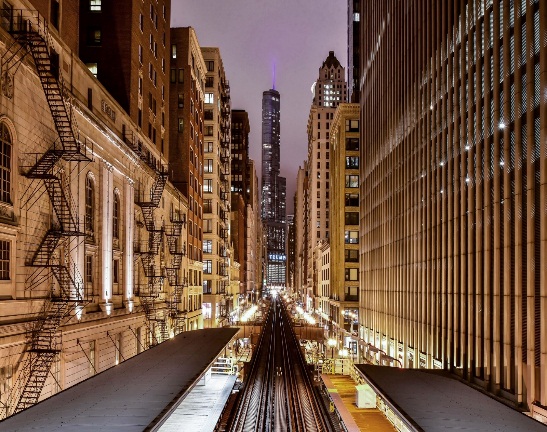 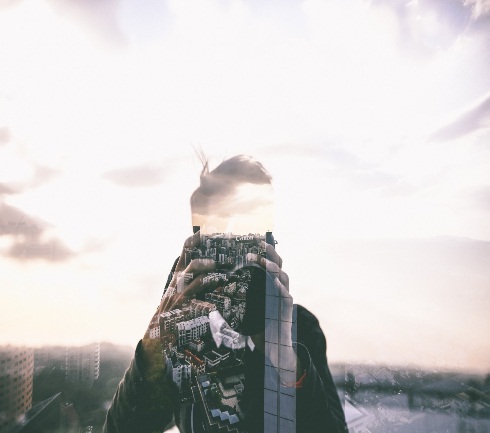 点击请替换文字内容
请替换文字内容，添加相关标题，修改文字内容，也可以直接复制你的内容到此。请替换文字内容，添加相关标题，修改文字内容，也可以直接复制你的内容到此。
点击请替换文字内容
请替换文字内容，添加相关标题，修改文字内容，也可以直接复制你的内容到此。请替换文字内容，添加相关标题，修改文字内容，也可以直接复制你的内容到此。
这里添加具体介绍。这里添加具体介绍。
这里添加具体介绍。这里添加具体介绍。
这里添加具体介绍。这里添加具体介绍。
这里添加具体介绍
这里添加具体介绍。这里添加具体介绍。
01 BUSINESS SECTION
We have many PowerPoint templates that has been specifically designed to help anyone that is stepping into the world of PowerPoint for the very first time.
WHAT MAKES US DIFFERENT?
We have many PowerPoint templates that has been specifically designed to help anyone that is stepping into the world of PowerPoint for the very first time. We have many PowerPoint templates that has been specifically designed to help anyone that is stepping into the world of PowerPoint for the very first time. We have many PowerPoint templates that has been specifically designed to help anyone that is stepping into the world of PowerPoint for the very first time. We have many PowerPoint templates that has been specifically designed to help anyone that is stepping into the world of PowerPoint for the very first time. We have many PowerPoint templates that has been specifically designed to help anyone that is stepping into the world of PowerPoint for the very first time. We have many PowerPoint templates that has been specifically designed to help anyone that is stepping into the world of PowerPoint for the very first time.
02 BUSINESS SECTION
We have many PowerPoint templates that has been specifically designed to help anyone that is stepping into the world of PowerPoint for the very first time.
We have many PowerPoint templates that has been specifically designed.
We have many PowerPoint templates that has been specifically designed.
此处添加标题内容
点击此处添加内容点击此处添加内容点击此处添加内容点
此处添加标题内容
此处添加标题内容
点击此处添加内容点击此处添加内容点击此处添加内容点
点击此处添加内容点击此处添加内容点击此处添加内容点
企  业
此处添加标题内容
此处添加标题内容
COMPANY
点击此处添加内容点击此处添加内容点击此处添加内容点
点击此处添加内容点击此处添加内容点击此处添加内容点
此处添加标题内容
点击此处添加内容点击此处添加内容点击此处添加内容点
明年工作计划
04
请点击录入本章节的概括性描述文字或者复制粘贴，请添加说明文字，图像描述及总结。
Please insert title here
为客户服务是我们存在的唯一理由，客户需求是我们发展的原动力。我们坚持以客户为中心，快速响应客户需求，持续为客户创造长期价值进而成就客户。
在此添加标题
在此添加标题
在此添加标题
在此添加标题
在此添加标题
在此添加标题
在此添加标题
我们坚持以客户为中心，快速响应客户需求持续为客户创造
我们坚持以客户为中心，快速响应客户需求持续为客户创造
我们坚持以客户为中心，快速响应客户需求持续为客户创造
我们坚持以客户为中心，快速响应客户需求持续为客户创造
我们坚持以客户为中心，快速响应客户需求持续为客户创造
我们坚持以客户为中心，快速响应客户需求持续为客户创造
点击这里添加文字介绍
点击这里添加文字介绍
点击这里添加文字介绍
点击这里添加文字介绍
这里添加内容
点击这里添加文字介绍
点击这里添加文字介绍
点击这里添加文字介绍
点击这里添加文字介绍
点击这里添加文字介绍
点击这里添加文字介绍
点击这里添加文字介绍
点击这里添加文字介绍
S
W
标题关键字
标题关键字
输入您的内容输入您的内容输入您的内容输入您的内容输入您的内容输入您的内容输入您的内容输入您的内容
输入您的内容输入您的内容输入您的内容输入您的内容输入您的内容输入您的内容输入您的内容输入您的内容
T
O
标题关键字
标题关键字
输入您的内容输入您的内容输入您的内容输入您的内容输入您的内容输入您的内容输入您的内容输入您的内容
输入您的内容输入您的内容输入您的内容输入您的内容输入您的内容输入您的内容输入您的内容输入您的内容
01
添加文本添加文本添加文本添加文本
添加文本添加文本添加文本添加文本
1
6
添加文本添加文本添加文本添加文本
添加文本添加文本添加文本添加文本
5
2
4
3
添加文本添加文本添加文本添加文本
添加文本添加文本添加文本添加文本
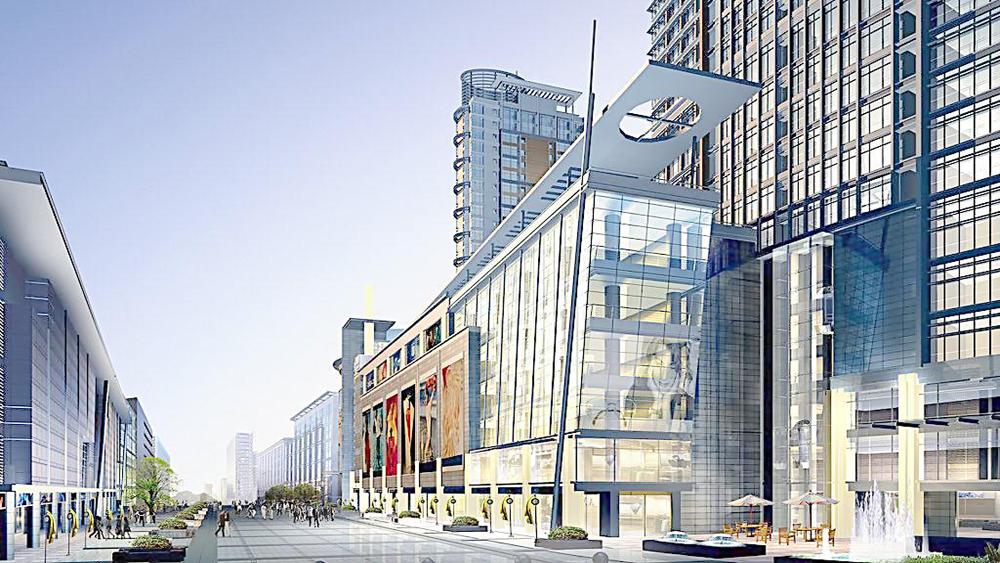 202X
演讲完毕 谢谢您的观看
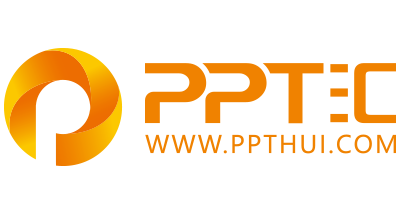 上万精品PPT模板全部免费下载
PPT汇    www.ppthui.com
PPT模板下载：www.ppthui.com/muban/            行业PPT模板：www.ppthui.com/hangye/
工作PPT模板：www.ppthui.com/gongzuo/         节日PPT模板：www.ppthui.com/jieri/
PPT背景图片： www.ppthui.com/beijing/            PPT课件模板：www.ppthui.com/kejian/
[Speaker Notes: 模板来自于 https://www.ppthui.com    【PPT汇】]
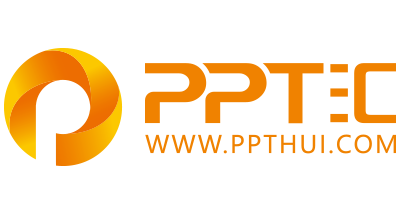 10000+套精品PPT模板全部免费下载
www.ppthui.com
PPT汇

PPT模板下载：www.ppthui.com/muban/            行业PPT模板：www.ppthui.com/hangye/
工作PPT模板：www.ppthui.com/gongzuo/         节日PPT模板：www.ppthui.com/jieri/
党政军事PPT：www.ppthui.com/dangzheng/     教育说课课件：www.ppthui.com/jiaoyu/
PPT模板：简洁模板丨商务模板丨自然风景丨时尚模板丨古典模板丨浪漫爱情丨卡通动漫丨艺术设计丨主题班会丨背景图片

行业PPT：党政军事丨科技模板丨工业机械丨医学医疗丨旅游旅行丨金融理财丨餐饮美食丨教育培训丨教学说课丨营销销售

工作PPT：工作汇报丨毕业答辩丨工作培训丨述职报告丨分析报告丨个人简历丨公司简介丨商业金融丨工作总结丨团队管理

More+
[Speaker Notes: 模板来自于 https://www.ppthui.com    【PPT汇】]